Життя і творчість Бетховена
5
Людвіг ван Бетховен (1770 - 1827)
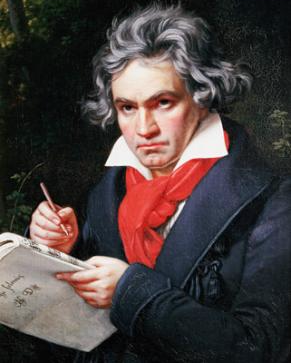 Великий німецький композитор, диригент і піаніст, 
Найяскравіший представник Віденської класичної композиторської школи
Будинок - музей в Бонні.
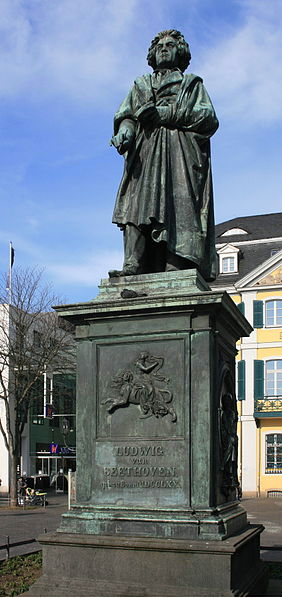 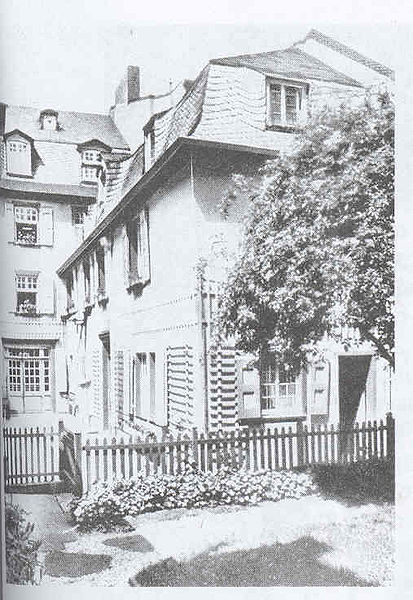 Бетховен народився 
    в Бонні 
    в грудні 
    1770 року.
Дитинство
Після смерті діда матеріальне становище сім'ї погіршилося. У дванадцять років він вже працював помічником придворного органіста. Людвігу довелося рано кинути школу, але він вивчив латину, вивчав італійську та французьку, багато читав. Серед улюблених письменників Бетховена - давньогрецькі автори Гомер і Плутарх, англійський драматург Шекспір​​, німецькі поети Гете і Шиллер.
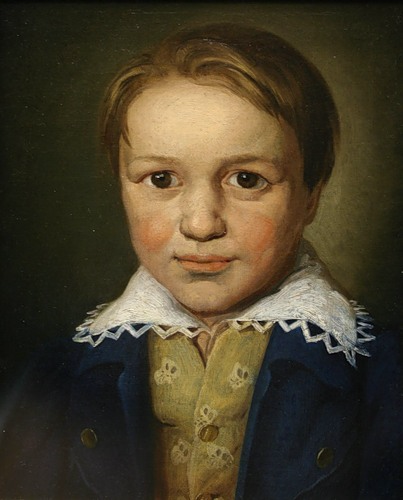 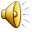 Бетховен почав складати музику, але не поспішав друкувати свої твори. Багато чого написане в Бонні згодом було їм перероблено. З юнацьких творів композитора відомі три дитячі сонати і кілька пісень.
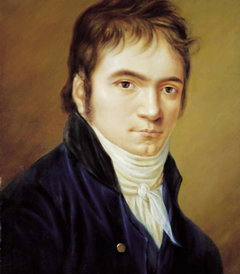 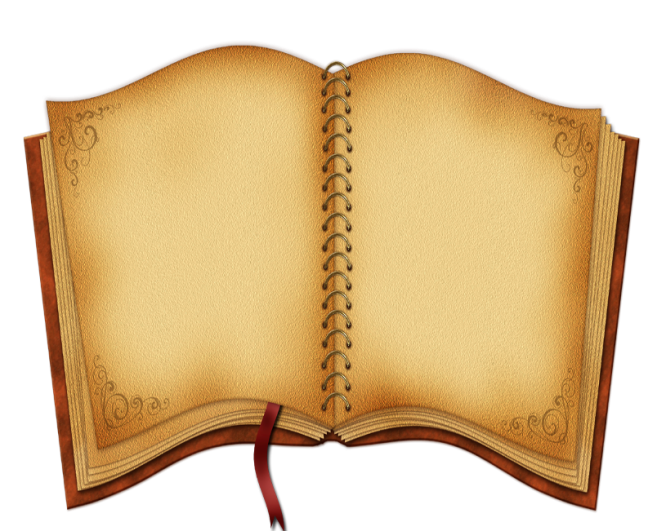 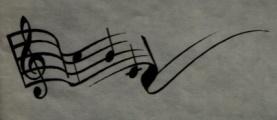 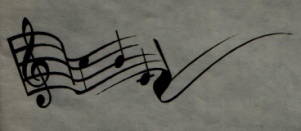 Пісня – Бабак.
Молоді роки провів у Відні
Уже в перші роки життя у Відні Бетховен завоював славу піаніста - віртуоза. Його гра вразила слухачів. 
     Твори Бетховена почали широко видаватися 
    і користуватися успіхом.
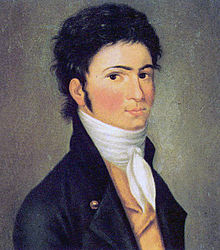 Бетховен в 30 років
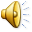 Бетховен складає Шосту («Пасторальну») симфонію.
Лю́двіг ван Бетхо́вен
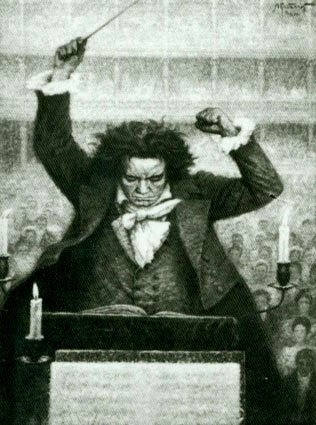 - Автор багатьох творів, що вражають сучасників драматизмом і новизною музичної мови.
У їх числі фортепіанні сонати: 
№ 8 («Патетична»), 
14 («Місячна»), 
соната № 21 («Аврора»).
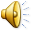 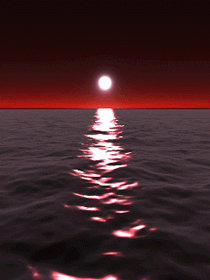 Розквіт творчості
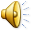 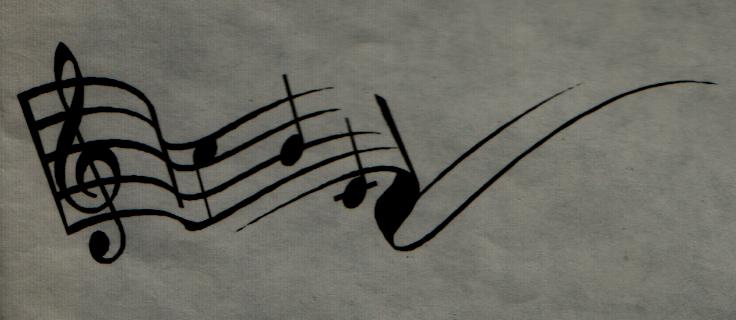 Джульєтті Гвиччарди композитор 
  присвятив свою 
  «Місячну сонату»
Хвороба Бетховена
У 1796 році Бетховен починає втрачати слух. У нього розвивається тиніт - запалення внутрішнього вуха, що приводить до дзвону у вухах. За порадою лікарів він надовго усамітнюється в маленькому містечку Хайлігенштадт. Однак спокій і тиша не поліпшують його самопочуття. Бетховен починає розуміти, що глухота невиліковна. У ці трагічні дні він пише лист, який згодом буде названо хайлігенштадтскім заповітом. Композитор розповідає про свої переживання, зізнається, що був близький до самогубства
Пізні роки
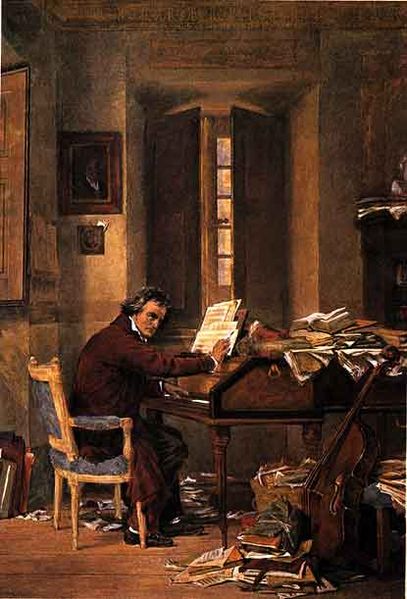 Через глухоту  Бетховен рідко виходить з дому, позбавляється звукового сприйняття. Він стає похмурий, замкнутий. Саме в ці роки композитор одне за іншим створює свої найвідоміші твори.
Єдина опера «Фіделіо»
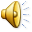 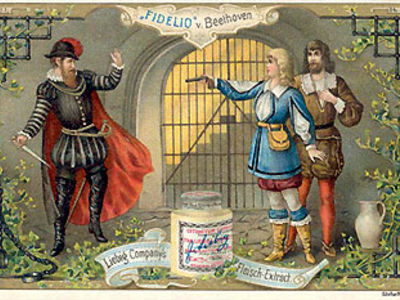 У пізні роки Бетховен працює над своєю єдиною оперою «Фіделіо». Ця опера відноситься до жанру опер «жахів і порятунку». 20 листопада 1805 була представлена ​​опера Бетховена "Фіделіо«. Успіх до «Фіделіо» прийшов лише в 1814 році, коли опера була поставлена ​​у Відні, у Празі, в Берліні.
Бетховен помер 26 березня 1827 р.
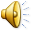 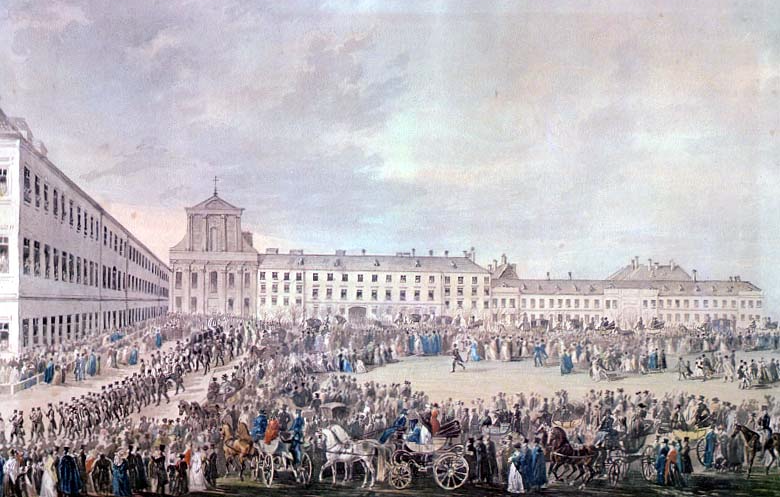 Урочисті похорони Бетховена у Відні. Понад 20 тисяч осіб йшли за за його труною
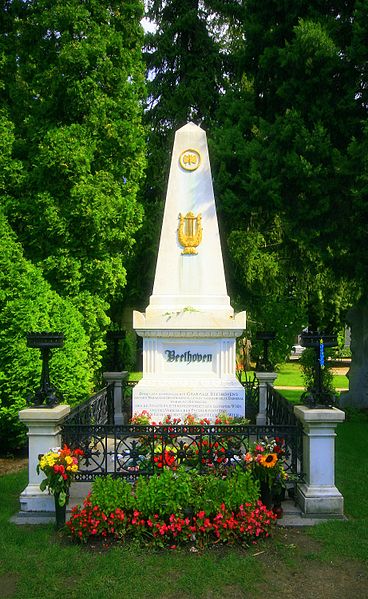 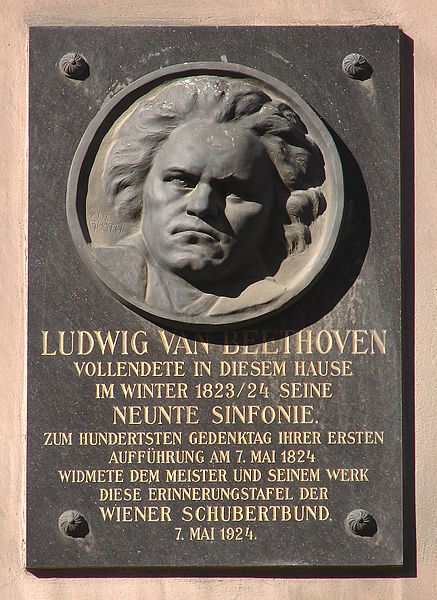 Могила Бетховена. На центральному кладовищі Відня, Австрія
Основні твори
9 симфоній 
11 увертюр 
16 струнних квартетів 
5 концертів для фортепіано з оркестром 
Концерт для скрипки з оркестром 
6 тріо для струнних, духових і змішаних складів 
6 юнацьких сонат для фортепіано 
32 сонати для фортепіано (складені у Відні) 
10 сонат для скрипки і фортепіано 
5 сонат для віолончелі та фортепіано
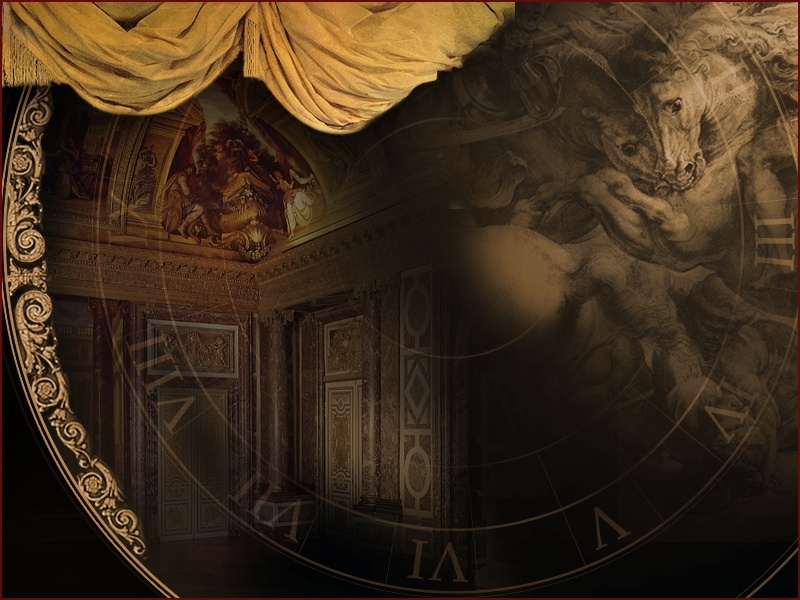 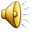 Дякую за увагу!!!